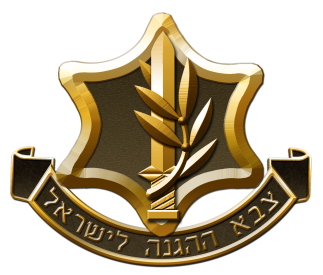 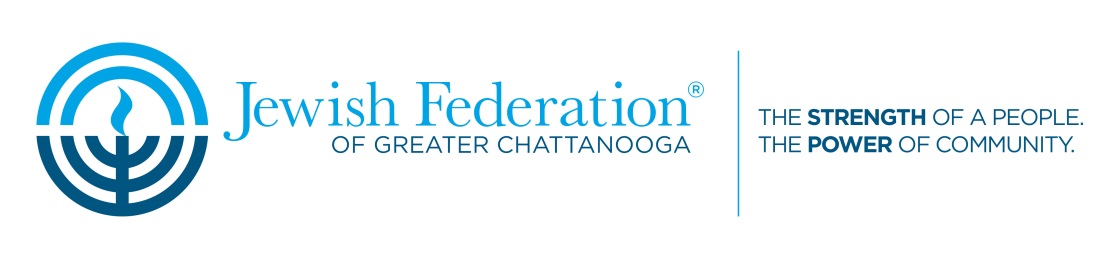 This certificate is presented to: _____________    ________________  ____________
        Name	    Personal number            Rank Congratulations!
You successfully completed Noa’s Basic training of the IDF (Israel Defense Forces). Date of the training: ________
ישר כוח!! – Yasher Koch!! 

		CJCRS IDF School____________     _____________   _______________________	                       Noa Hadad           Jackie Rosenfeld & Paula Israel
Personal Teacher 	IDF Shaliach                   School Manger